Интегрированное занятие по математике и развитию речи. Тема «В поисках сюрприза».
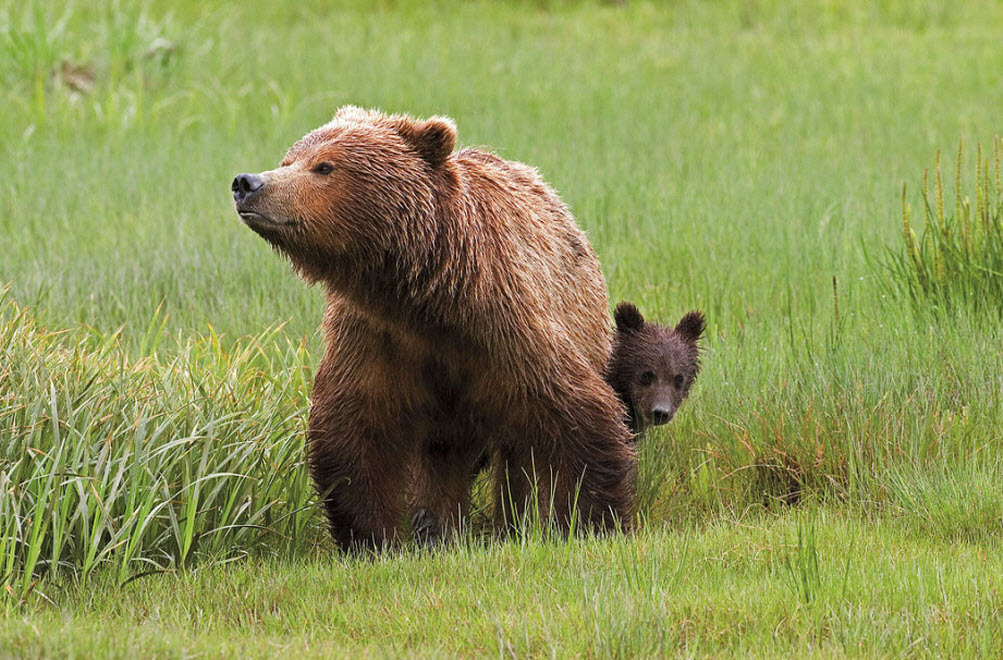 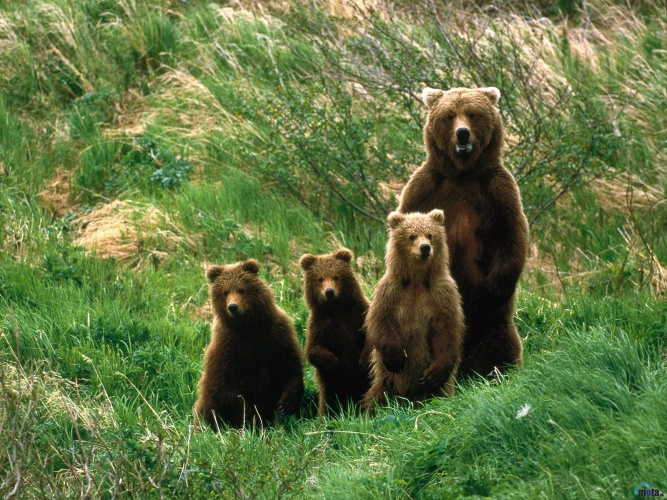 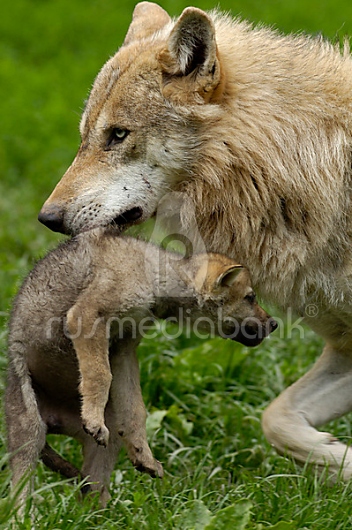 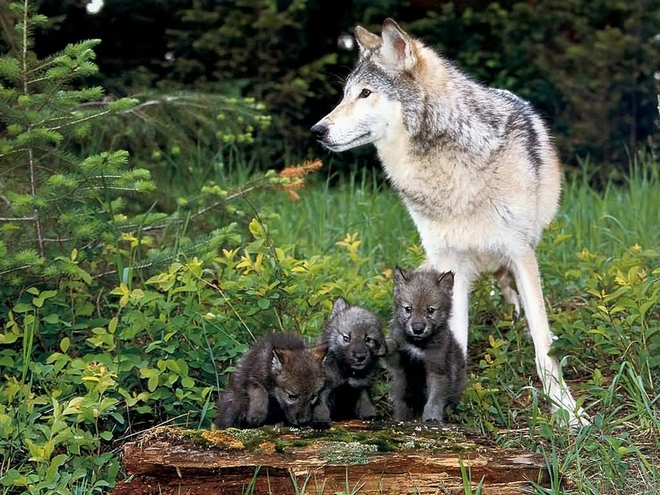 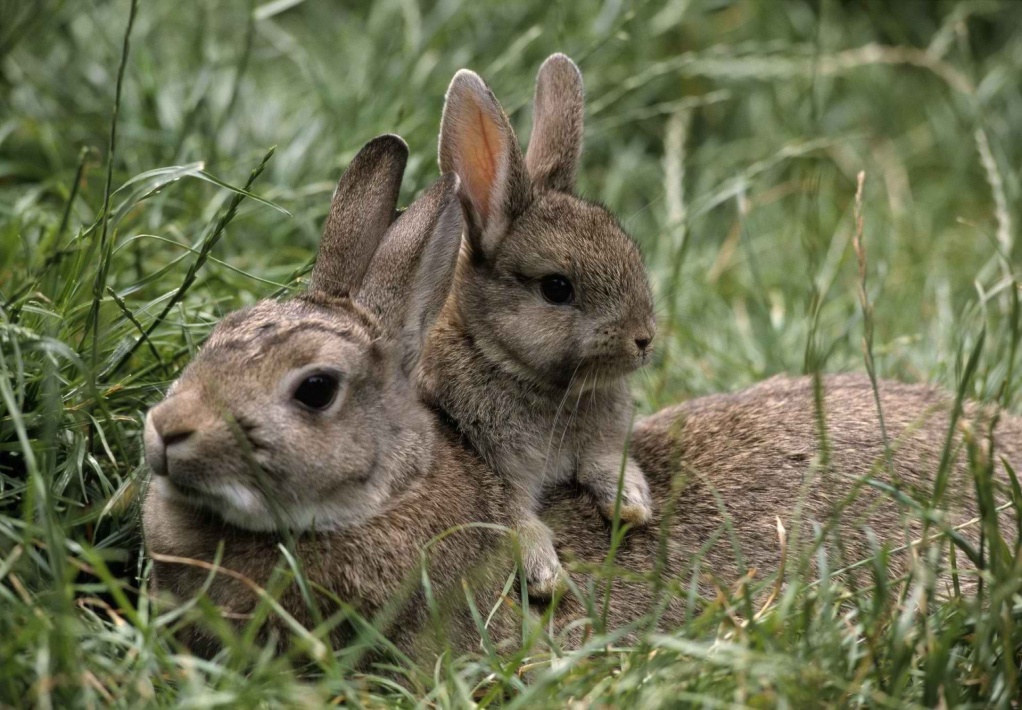 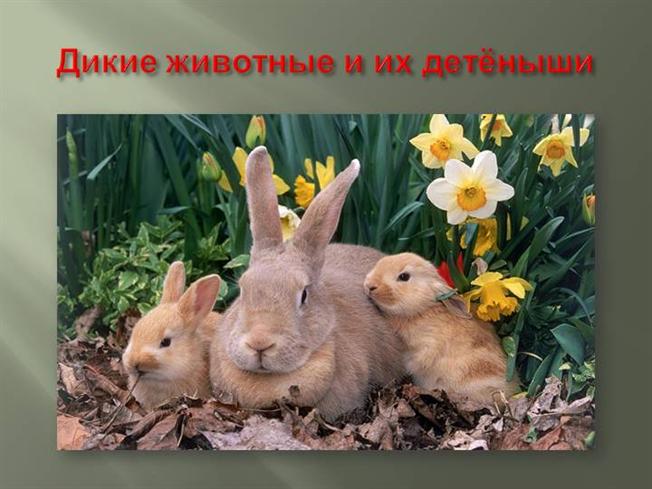 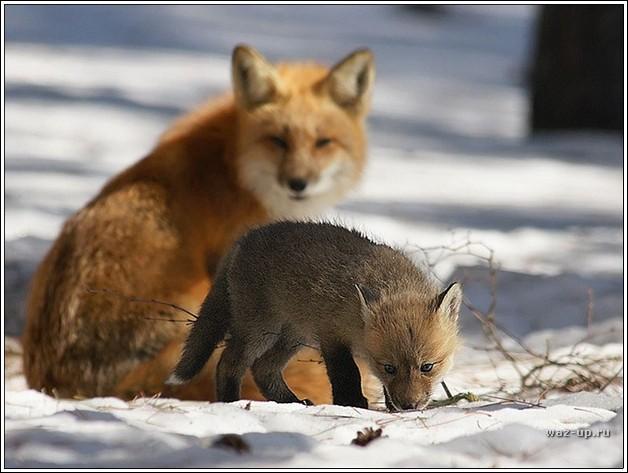 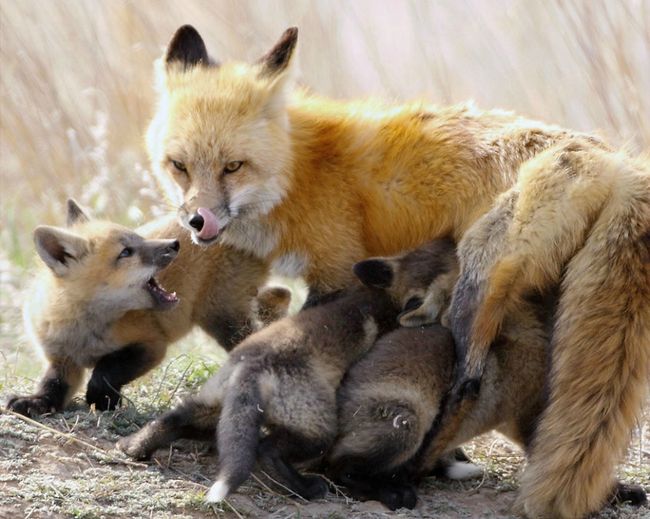 Спасибо за внимание.